DE1-SoC Board
Un sistema di sviluppo basato su FPGA Cyclone V
Vista d’insieme
Vista d’insieme
Schema a blocchi
Altera Cyclone® V SE 5CSEMA5F31C6N
Resources
Configurazione
Più approfonditamente il sistema fa uso
Di un chipset comprendente un microcontrollore ed una CPLD opportunamente preconfigurata.
Questo si occupa
Di generare i segnali di configurazione nello std. JTAG per programmare l’FPGA
Di interfacciarsi verso la porta USB
Di interpretare i dati provenienti dal programmatore
Di supervisionare la procedura di configurazione
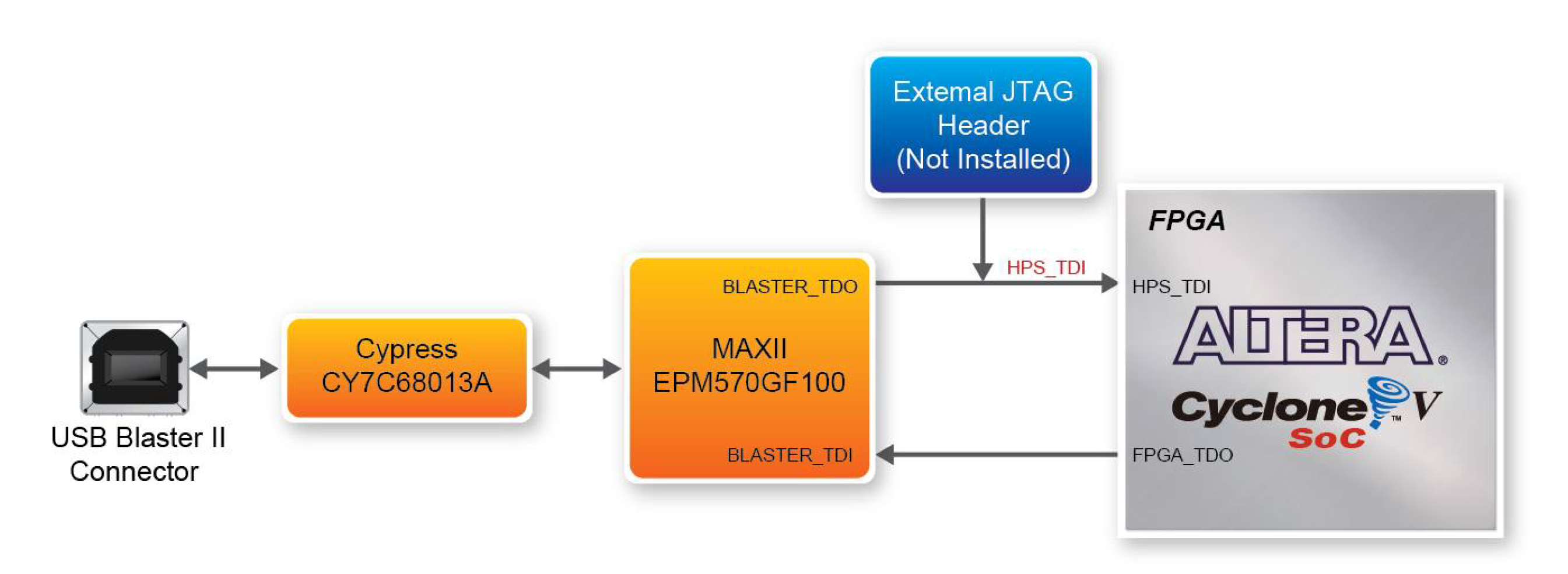 Accessori
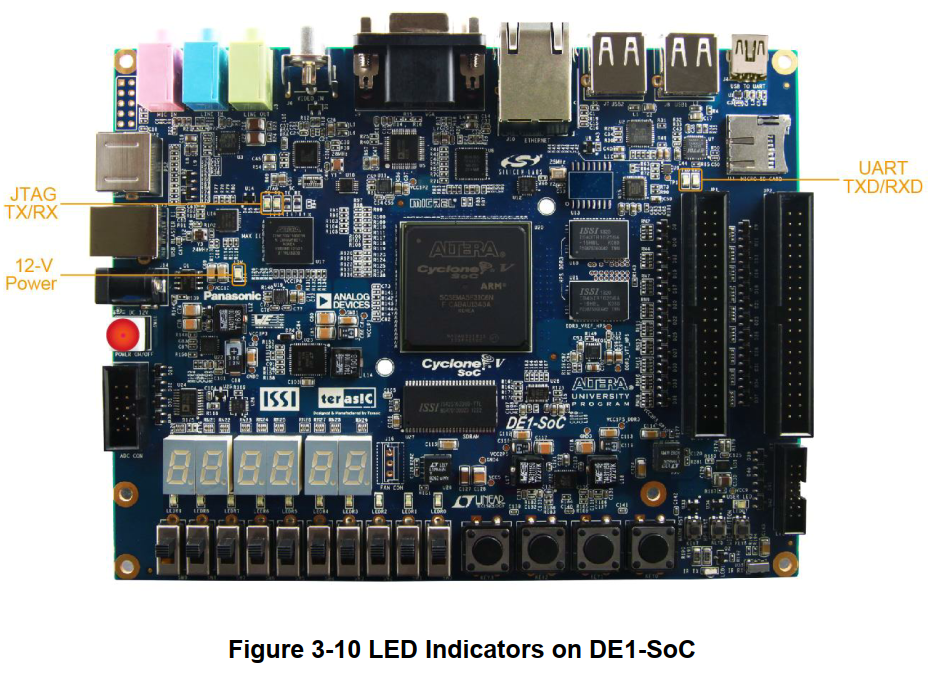 oscillatore (clock gen) da 24, 25 e 50 Mhz
10 LED rossi
6 Display a sette segmenti
10 interruttori
4 Pulsanti con de-bouncing
Premuto: 0 logico
Rilasciato: 1 Logico
2x20 GPIO
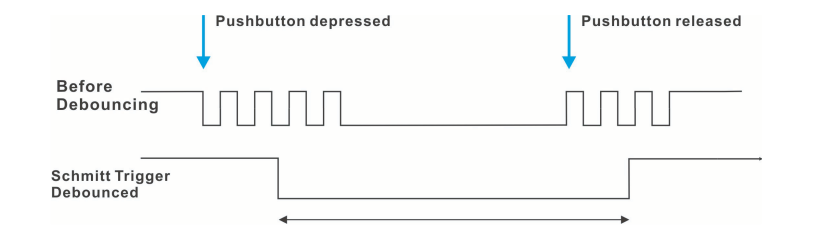 Pulsanti ed Interruttori
Pulsanti ed interruttori sono utilizzabili solo come ingressi (ovvio)
Comunque sono protetti da una resistenza in serie
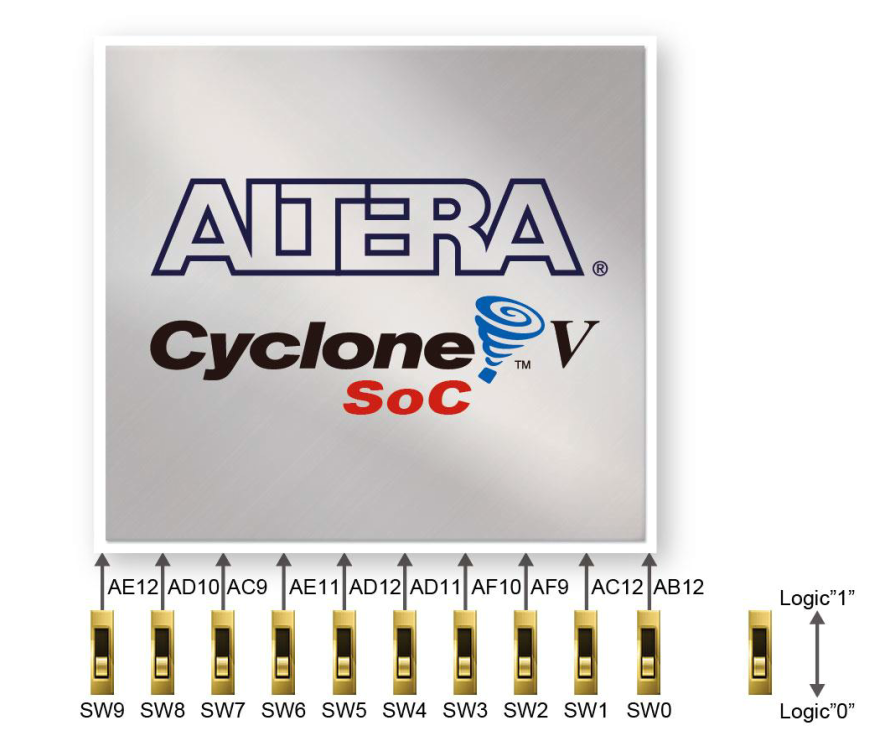 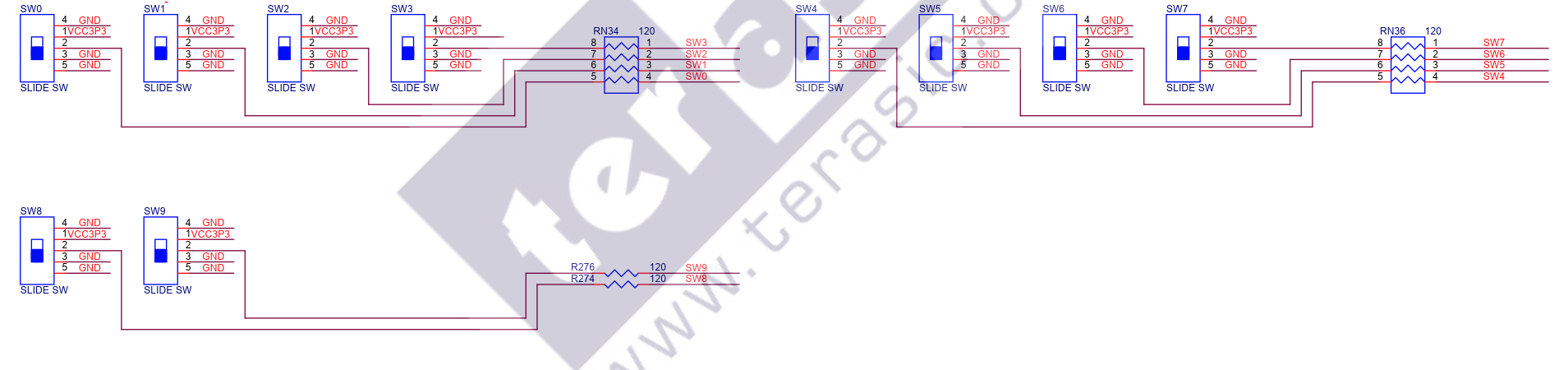 Debouncing
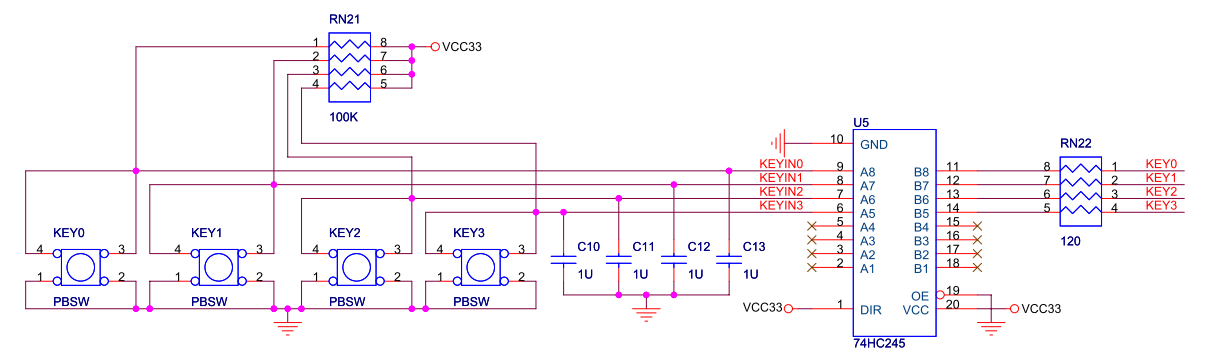 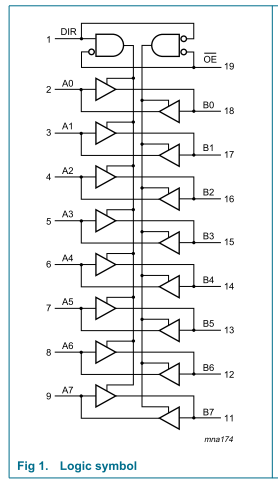 Filtro passa bassoper eliminare i rimbalzi
R = 100K
C = 1 u
Trigger di Schmittper compensare, dato il basso slew-rate il possibile rumore sovrapposto
t = 0,1 sec
Tempo si salita 10-90% =2.2 t
Trigger di Schmitt
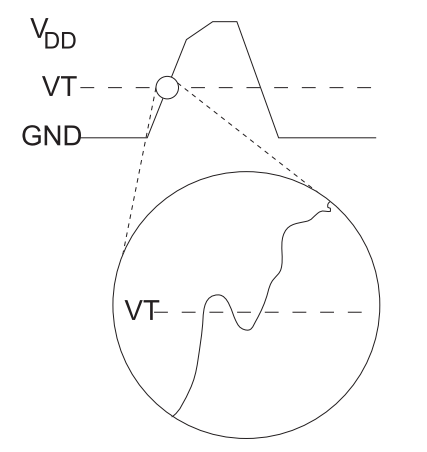 Circuito con isteresi
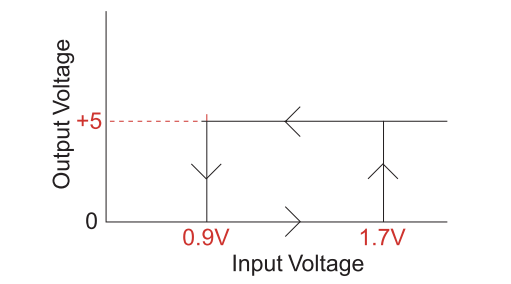 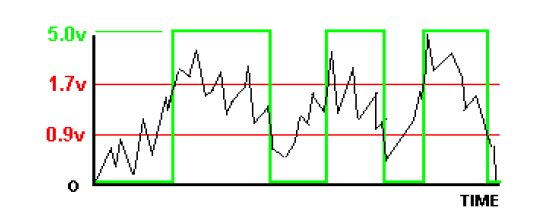 LEDs
LED singoli 
Spenti se la corrispondente uscita è bassa
Display 7 seg (anodo comune)
Accesi se la corrispondente uscita è bassa
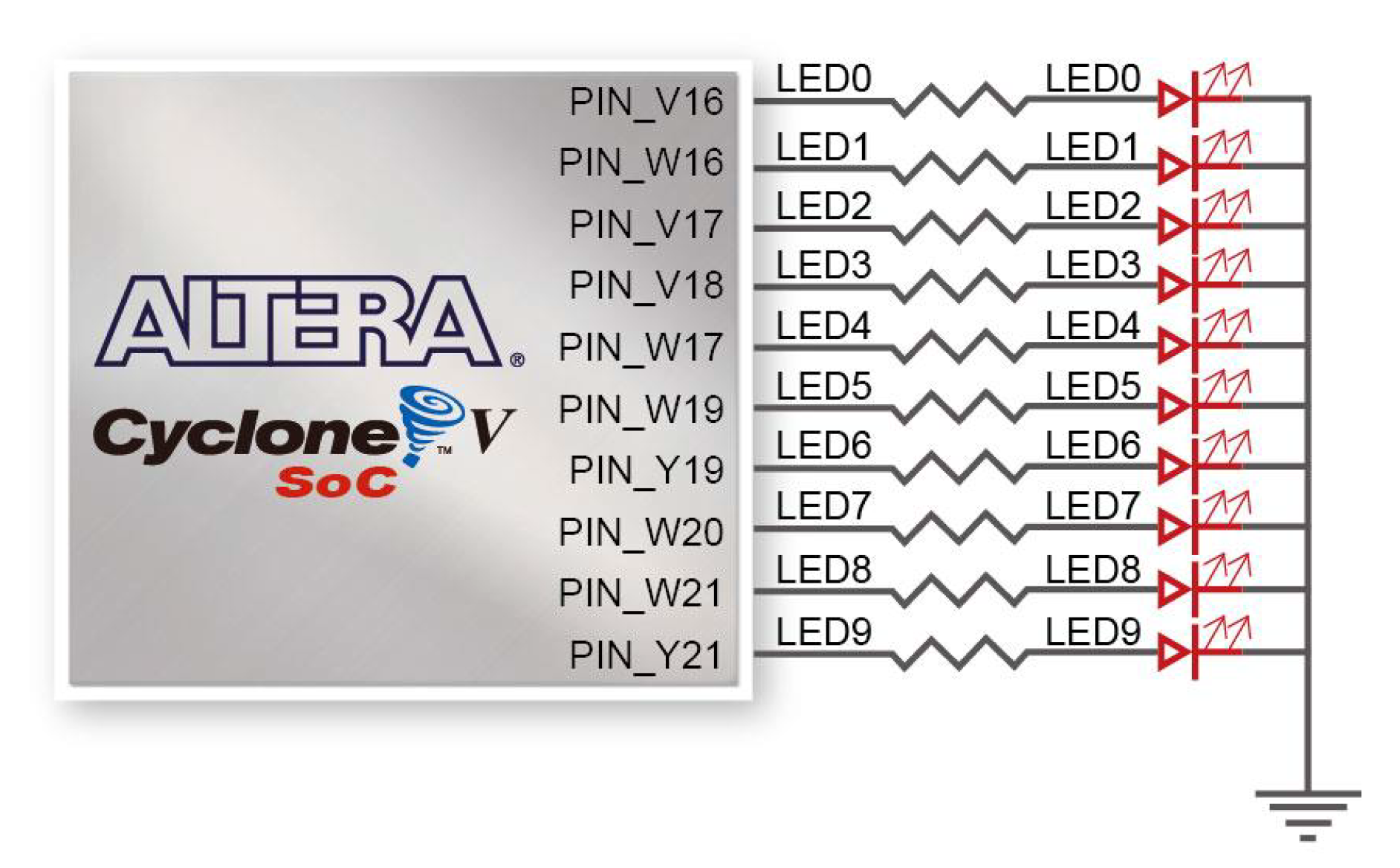 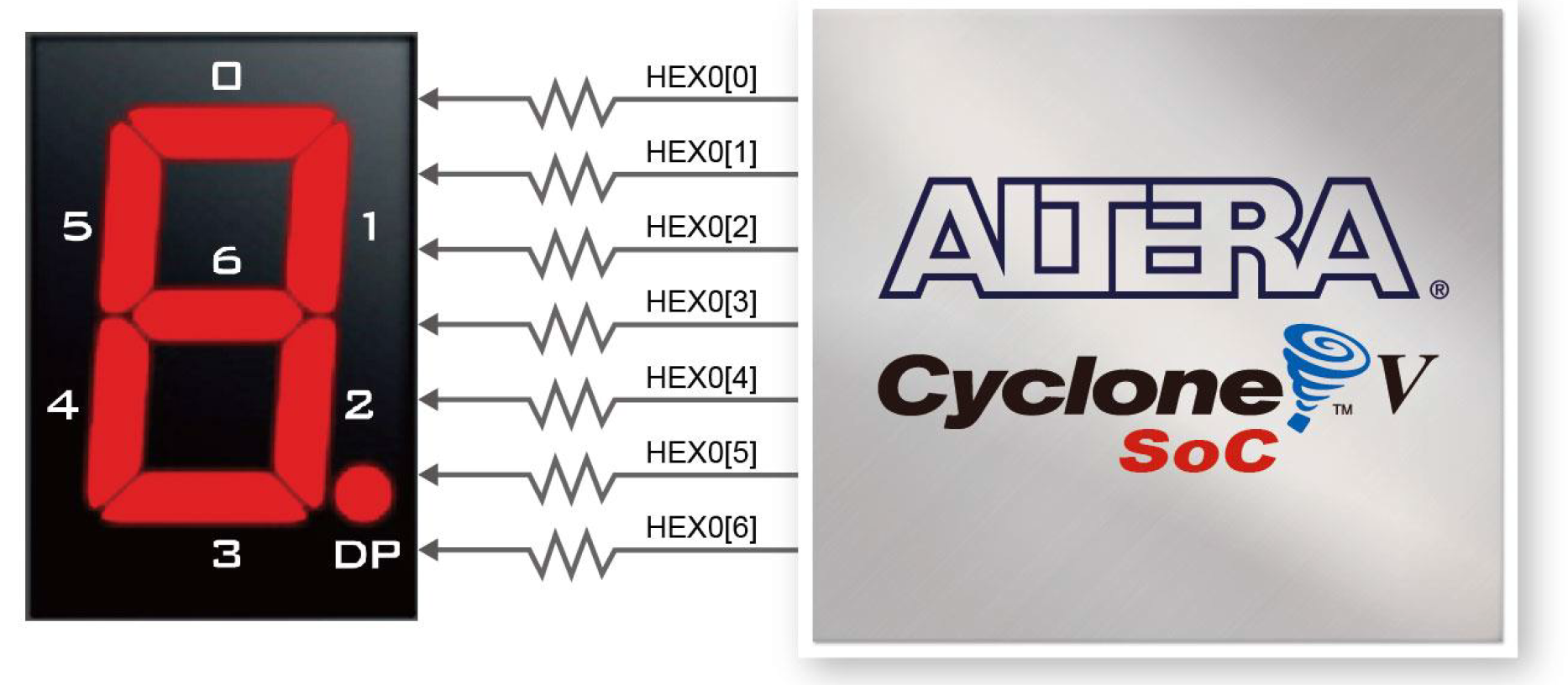 GPIO
Con diodi di protezione e resistenza serie
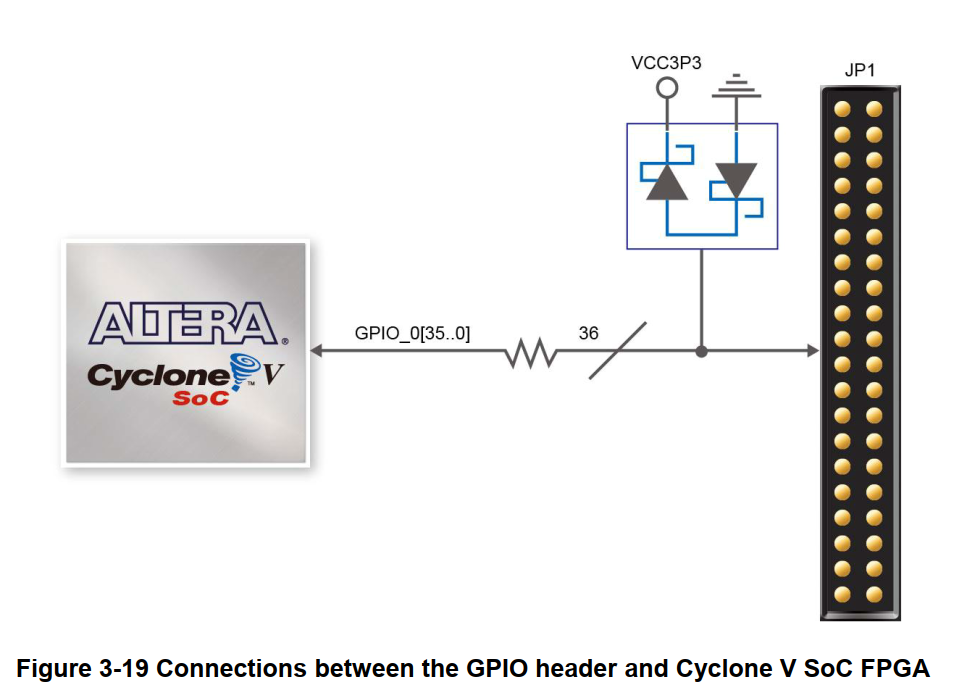 Old one
VGA DAC
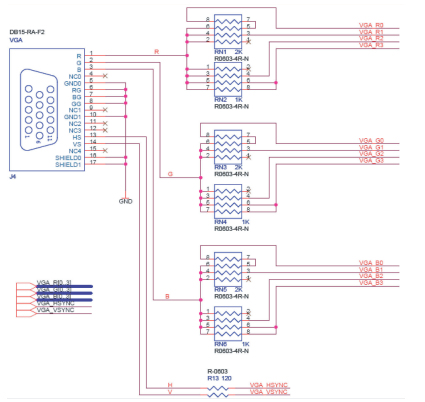 Convertitore D/A Dedicato
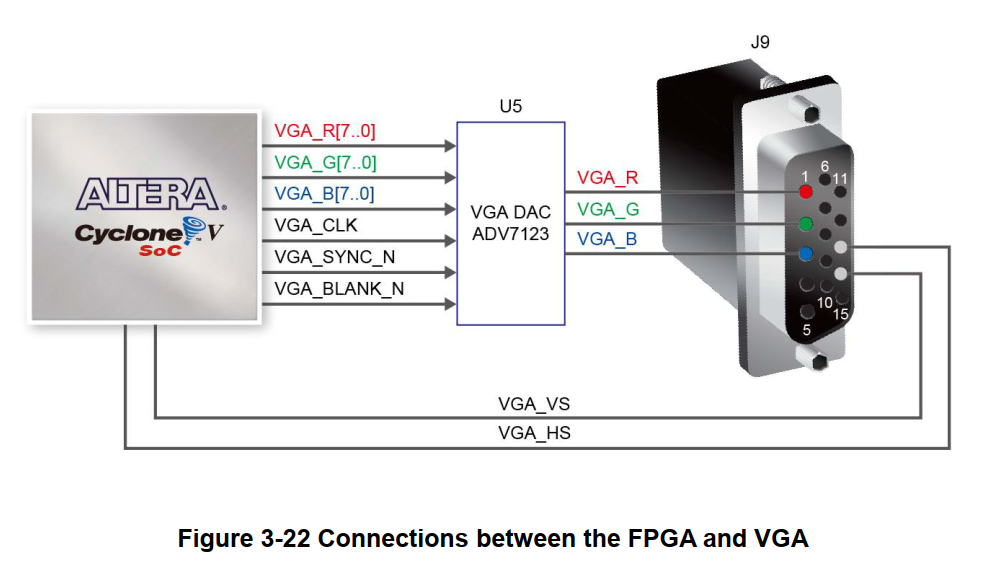 Temporizzazioni VGA
Esistono varie “risoluzioni VGA”
640 x 480
800 x 600
1024 x 768
…
Con diverse frequenze di quadro
50 Hz, 60 Hz, 75 Hz
Con segnale “interlacciato” o “progressivo”
Ciascuna di queste prevede una certa “cadenza” o “clock” con cui fornire i dati ed inoltre due segnali di sincronismo
HS (sincronismo di riga)
VS (sincronismo di quadro)
Scansione
Progressiva



Interlacciata
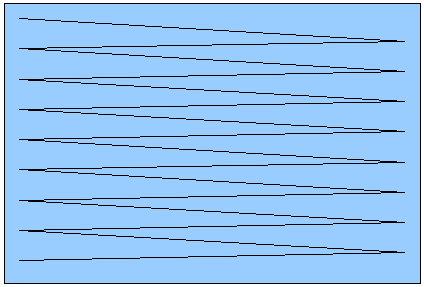 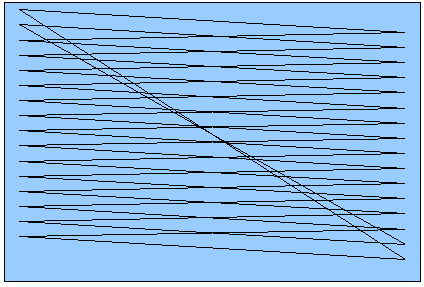 Porta VGA
I segnali alla porta VGA sono tipicamente segnali ANALOGICI, di cui:
I sincronismi prevedono solo due livelli di tensione
I dati prevedono un ampiezza proporzionale alla luminosità del singolo canale RGB per il pixel in esame
In questo caso si può definire l’ampiezza di ogni segnale analogico agendo con quattro segnali digitali su un semplice partitore resistivo con resistenze di valori proporzionali alle potenze di 2(e’ un semplicissimo convertitore D/A)
Temporizzazioni VGA
Sincronismo di riga (HS)
HS
Linea attiva
RGB
A
B
C
D
T
Temporizzazioni VGA
Sincronismo di quadro (VS)
VS
Linee attive
RGB
A
B
C
D
T
Temporizzazioni VGA
AUDIO Codec
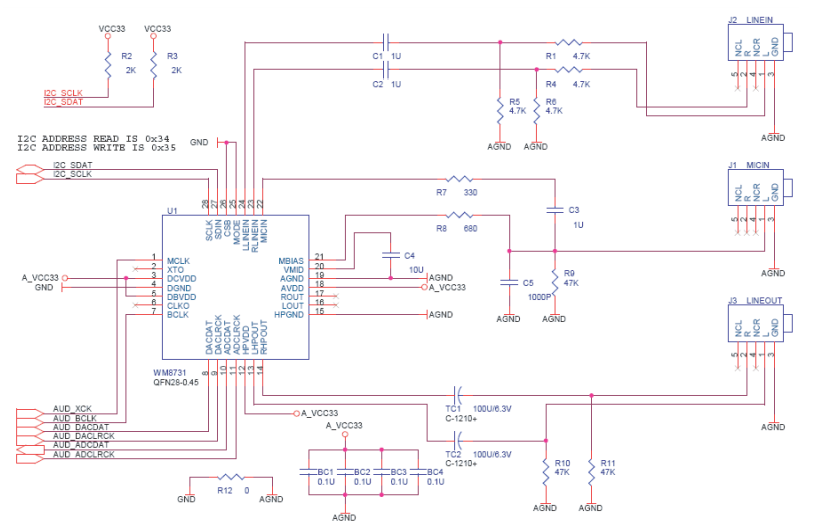 Audio Codec
Configurabile tramite protocollo I2C
Ingressi: (non si possono elaborare contemporaneamente)
line (stereo) 
microfono (mono) con possibilità di amplificare di 20dB
Uscite
Line (non collegata sulla DE1)
Headphone (con amplificazione regolabile [+6db -73db])
Zero cross detection (modifica il volume solo se il segnale è basso)
Bypass ingresso/uscita opzionale
Sidetone (il microfono entra direttamente in uscita) con un’ attenuazione regolabile.
Numero di bit variabile (16,20,24,32)
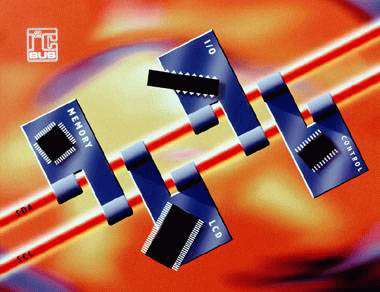 Protocollo I2C
Protocollo seriale sviluppato da Philips
Usa due linee (SDA, SCL) con 2 stati logici
Stato basso (forte)
Stato alto (debole) (Alta impedenza + resistenza di pullup)
Può comunicare con diversi dispositivi (multimaster)
Nella versione Standard funziona fino 100kb/s
Esistono anche versioni Fast 400kb/s ed HS 3,4 Mb/s
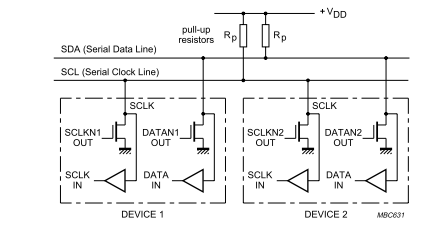 Protocollo I2C
Bit transmission


Start-Stop transmission


Acknowledge
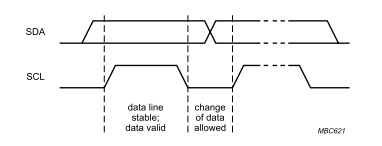 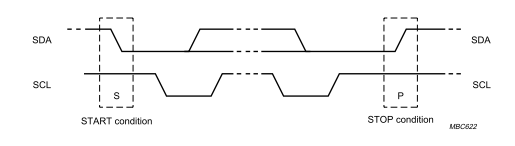 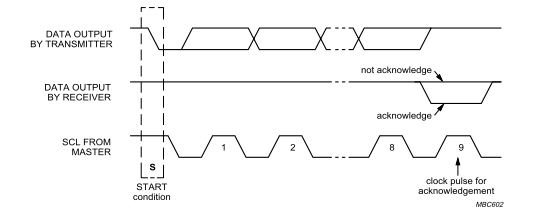 Protocollo I2C
Trasferimento con pacchetti di 8bits (+1 ack)
Tipicamente l’ultimo bit dell’indirizzo del dispositivo è il bit R/W
Più dati alla volta
Start 
Indirizzo dispositivo
Indirizzo di Reg0
Dato Reg0
Dato Reg1
…..
Stop
Un dato alla volta
Start 
Indirizzo dispositivo
Indirizzo del registro
Dato
Stop
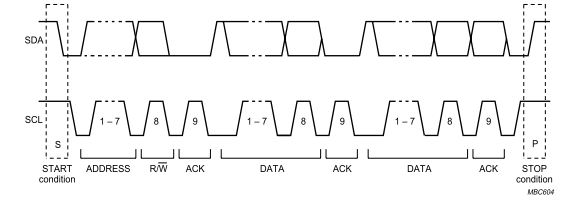 Audio Codec (registri)
Audio Codec (Segnali digitali)
Sia in ingresso che in uscita:
Sincronismo Left Right
Clock
Dati seriali 
sincronizzati sul fronte di discesa
espressi in complemento a due
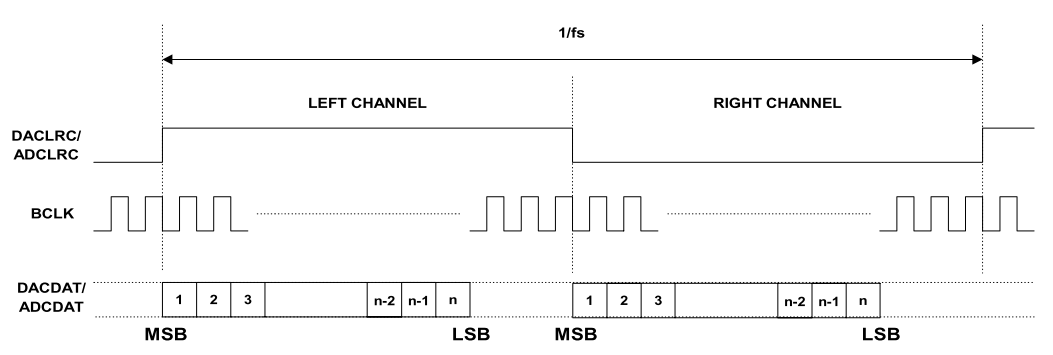 Audio Codec (Modi di funzionamento)
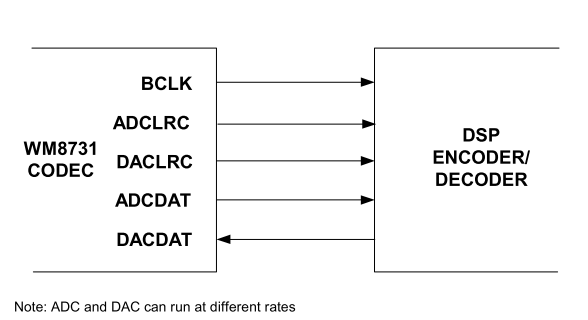 REG 7: Bit 6
Master mode
Genera i sincronismi


Slave mode
Riceve i sincronismi
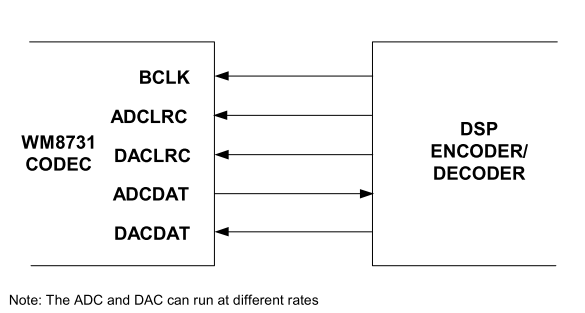 Nota: in entrambi i modi per il funzionamento  del codec esso deve ricevere comunque anche 
un MasterCLK
Audio Codec (Modi di funzionamento)
REG 7: Bit 1:0
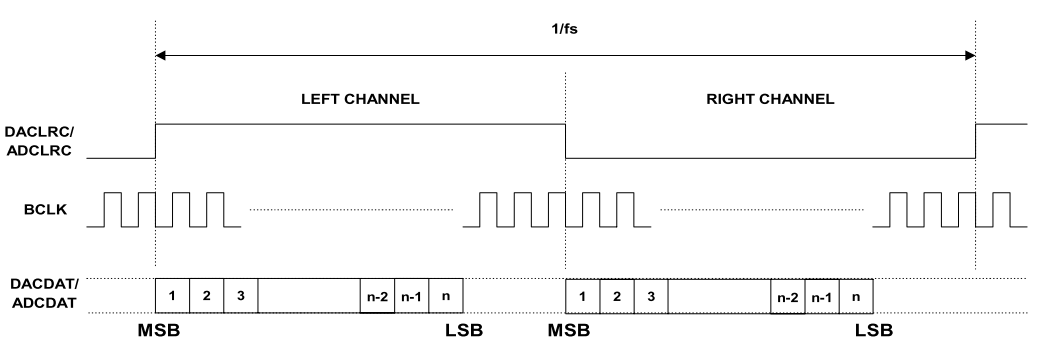 Left justified

I2S

Right justified

DSP
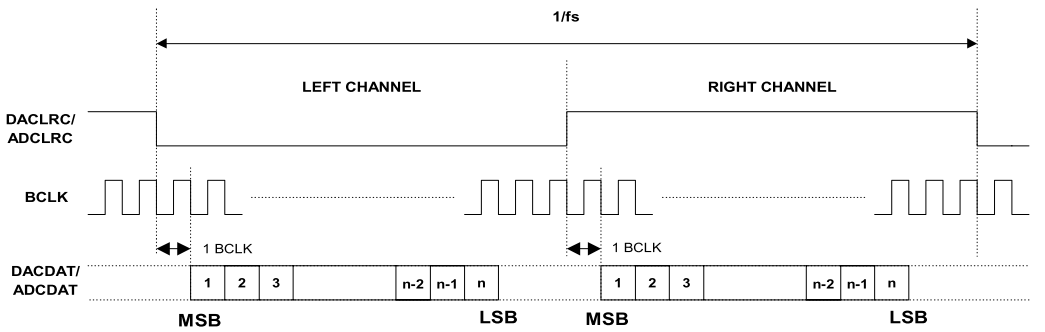 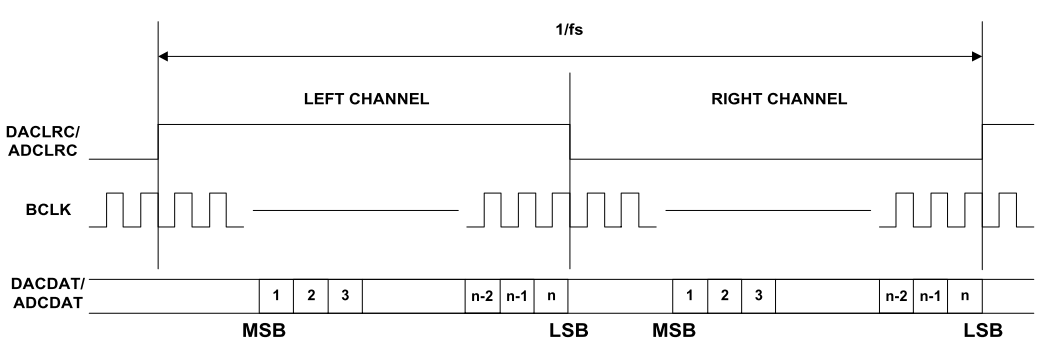 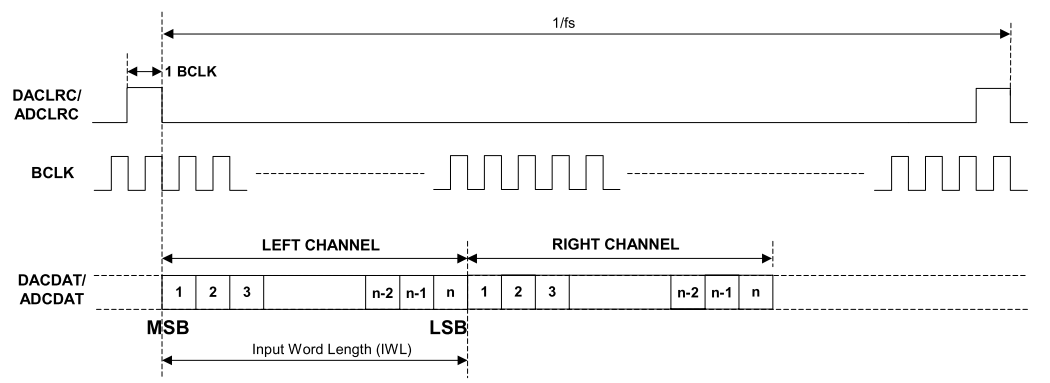 Audio Codec (data lenght)
Audio Codec (sample freq.)
Due set di frequenze 
Fs = 8, 32, 48, 96 kHz 
Fs = 8.018, 44.1, 88.2 kHz
Fs diverse in input ed output 
Non tutte le coppie sono supportate
Si configurano attraverso
Modalità e MCLK opportuno
Modalità USB (MCLK =12MHz)
Modalità Normal (diversi clock possibili (256fs) o (384fs))
Registri BOSR e OR[3..0] (Reg.8)
Audio Codec (sample freq.)
0
Audio Codec (sample freq.)
Audio Codec (sample freq.)
Audio Codec (altri registri)
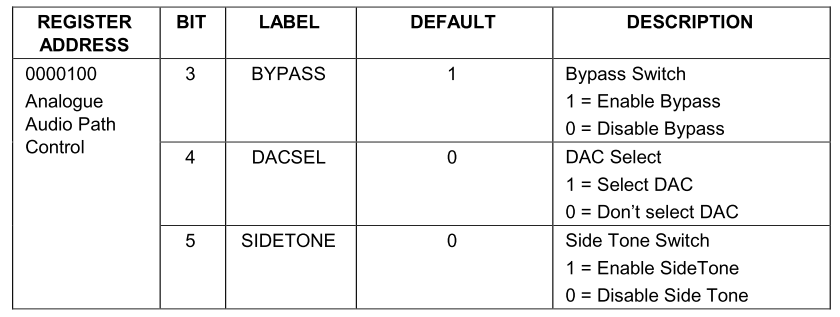 Audio Codec (opzioni)
Sono disponibili inoltre
4 tipi di filtri per la conversione AD, DA
Un filtro passa-alto per la rimozione dell’offset
Filtri di de-enfasi
Opzioni per limitare i consumi
Un registro di “attivazione”
I2C Multiplexer
Il Multiplexer Connette il BUS I2C dei decoders (Audio/Video) con - I2C1 del processore (HPS_I2C)- FPGA_I2C
Mentre I2C2 del processore è collegato a LTC Connector
IR Receiver + IR Emitter LED
Module IRM-V538/TR1- fornisce un segnale demodulato
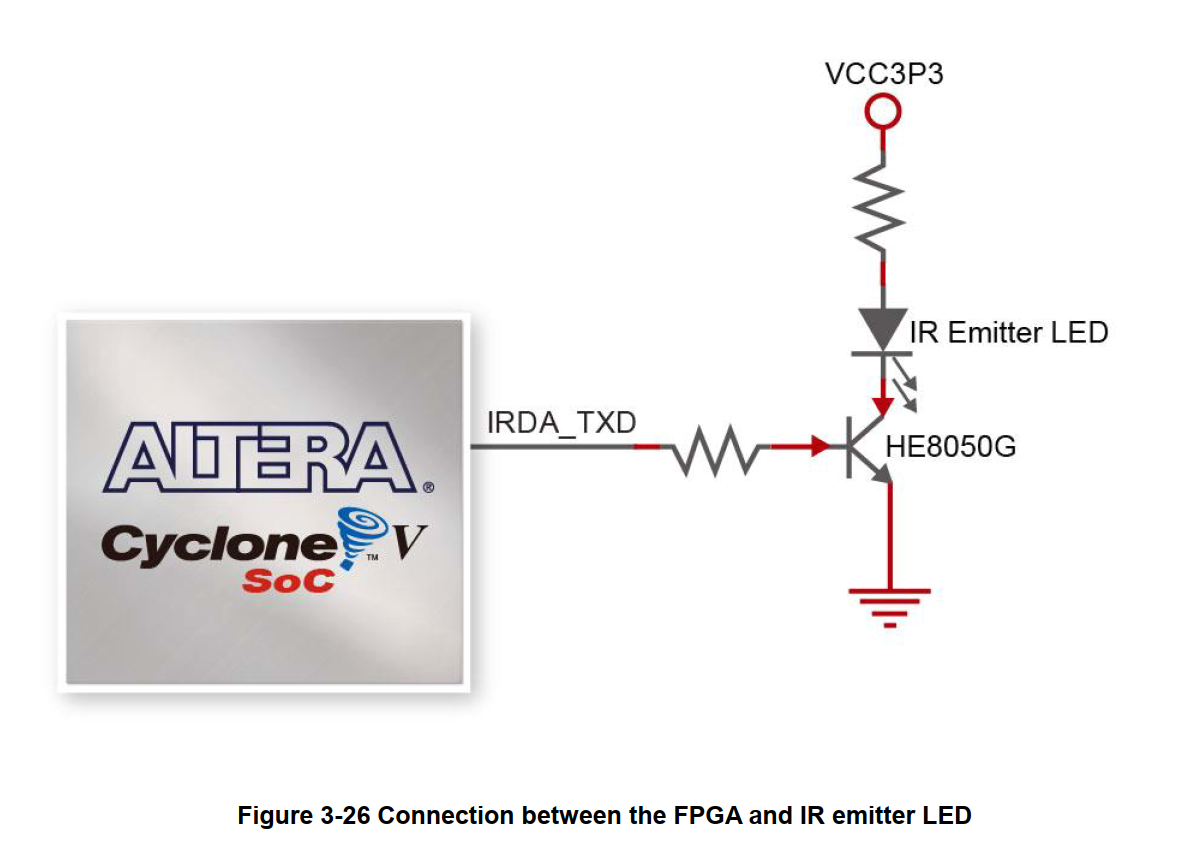 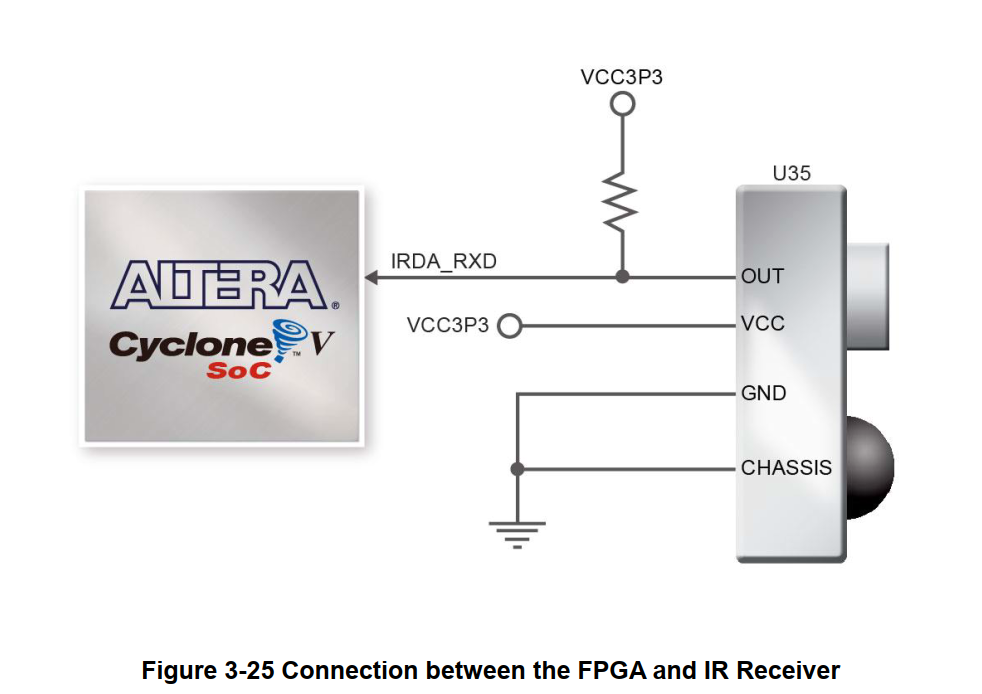 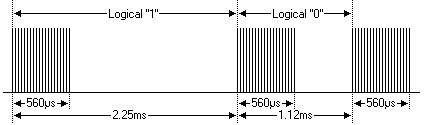 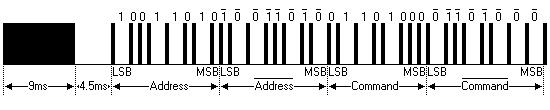 DE1-SoC Memories
An 64-MByte  SDRAM for FPGA
1 GB DDR3 SDRAM for HPS
Micro SD Socket 
External storage for HPS
Boot
Flash serial memory for HPS (N25Q512A83GSF40F)
EPCQ256 configuration Memory
PS2
Protocollo Bidirezionale sincrono
2+2 linee: Data e Clock 
Uso di Driver TriState + Pull-up resistor (stati : 0 e Z)
Il Bus è libero quando entrambe le linee sono alte
Livelli CMOS/TTL
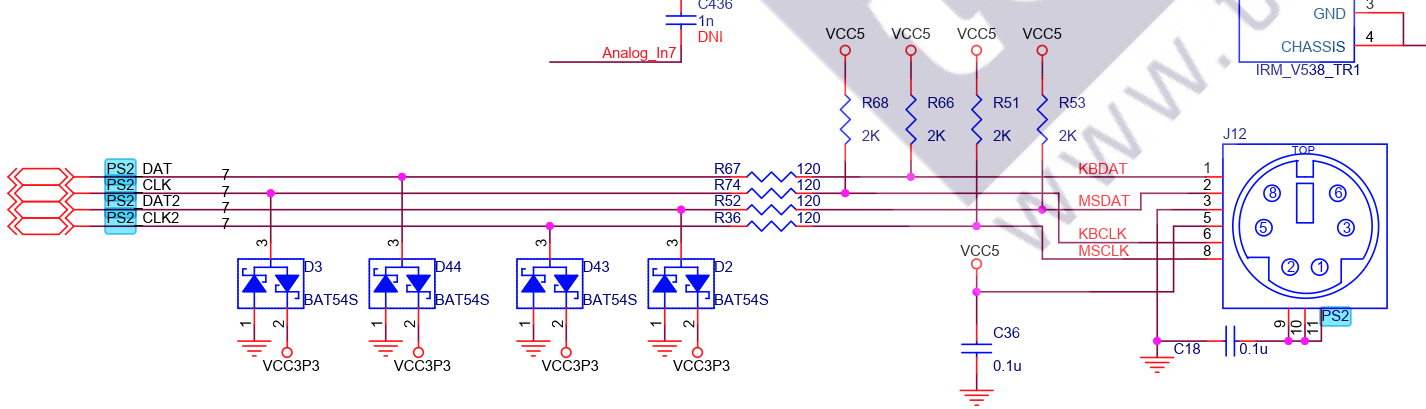 PS2 Generalità
Host + device 
il clock è generato SEMPRE dal device
L’host controlla la comunicazione
Comunicazioni dall’Host
Data = H, Clock = H:  Idle state.
Data = H, Clock = L:  Communication Inhibited.
Data = L, Clock = H:  Host Request-to-Send
Clock freq: tra 10 kHz e 16,7 kHz
Lettura dei dati
Dal device all’host: l’host legge sul fronte di discesa
Dall’ host al device: il device legge sul fronte di salita 
Comunicazione
1 start bit.  Sempre 0. 
8 data bits, LSB first. 
1 bit di parità
1 stop bit.  Sempre 1. 
1 acknowledge bit (solo nella comunicazione host-to-device)
PS2 Device to Host Comm.
D controlla che il bus sia libero da almeno 50us poi inizia la trasmissione di dato e clock
Il dato viene scritto da D quando il clock è alto
Il dato viene letto da H quando il clock è basso ovvero su fronte di discesa
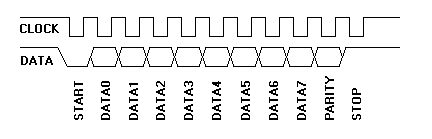 PS2 Host to Device Comm.
H abbassa clk (inabilita la trasmissione) per almeno 100us
H abbassa data e rilascia clk (richiesta di comunicazione + start bit)
D (che controlla i segnali ogni 10us) genera il 8+1 clk
H scrive i dati quando clk è basso e D li legge quando clk è alto (fronte di salita)
D controlla la parità e genera un ed un’ulteriore clk + ack
H legge ACK sul fronte di discesa 
D rilascia le linee 
Se la linea data rimane bassa (trattenuta da H) D genera un’altra sequenza di clk
H può sempre abortire la comunicazione abbassandoclk per almeno 100us
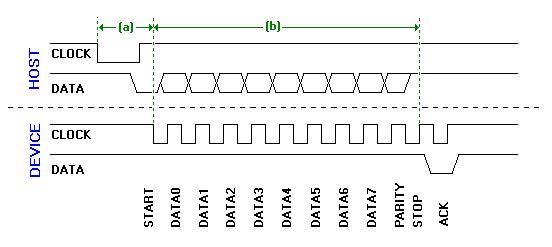 RS232
Protocollo seriale a bassa velocità (asincrono)
Tensioni:
Uno logico (tra -3V e -15V)
Zero logico (tra 3V e 15V)
Tempistiche precise
Definite dal Baud rate
Es: 104 usec (1/9600) per un Baud rate=9600
Bit di Start
Bit dal LSB al MSB
Eventuale controllo di parità
Almeno due bit di stop (208 usec)
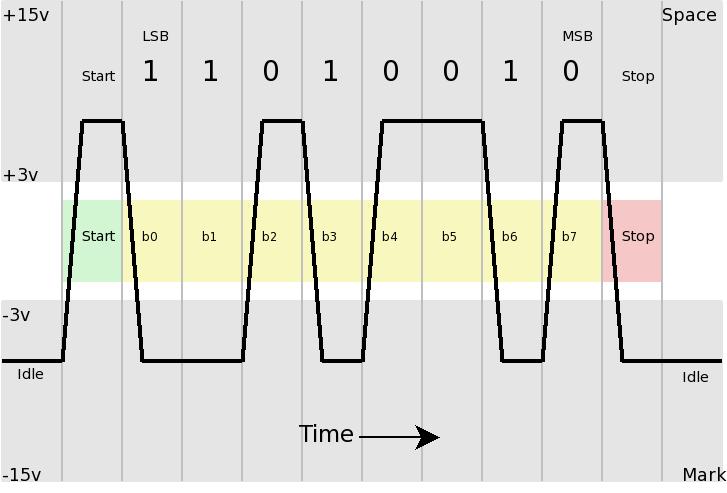 RS232 (non più presente)Sostituito da UART per HSP
Per interfacciarsi da e verso logica 5V CMOS/TTL  c’è la necessità di introdurre opportuni circuiti (in genere invertenti)
MAX232
Pompa di carica per poter funzionare con una sola alimentazione
2 “drivers”  da 5v TTL/CMOS a EIA-232 
2 “receivers”  da EIA-232 a 5v TTL/CMOS
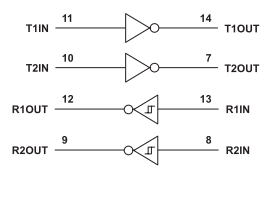 5V TTL/CMOS
EIA-232
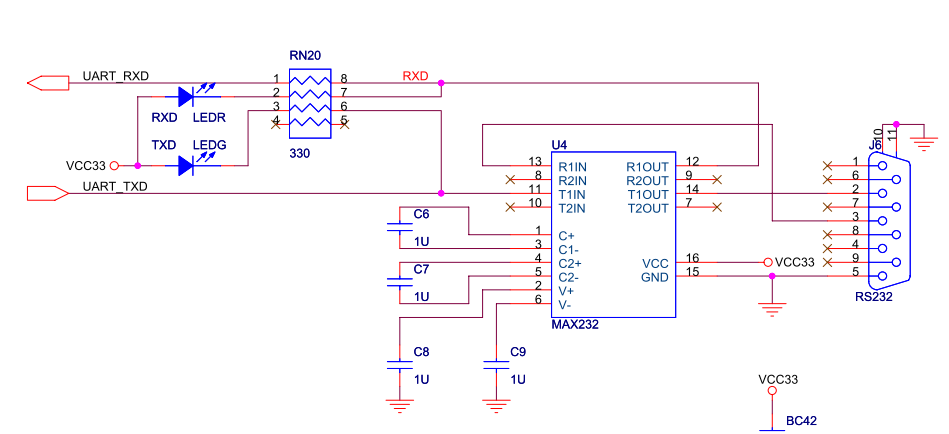 A/D Converter
LTC2308 (12 Bit – 500 Ksample/sec)
SPI Microwire Serial Interface
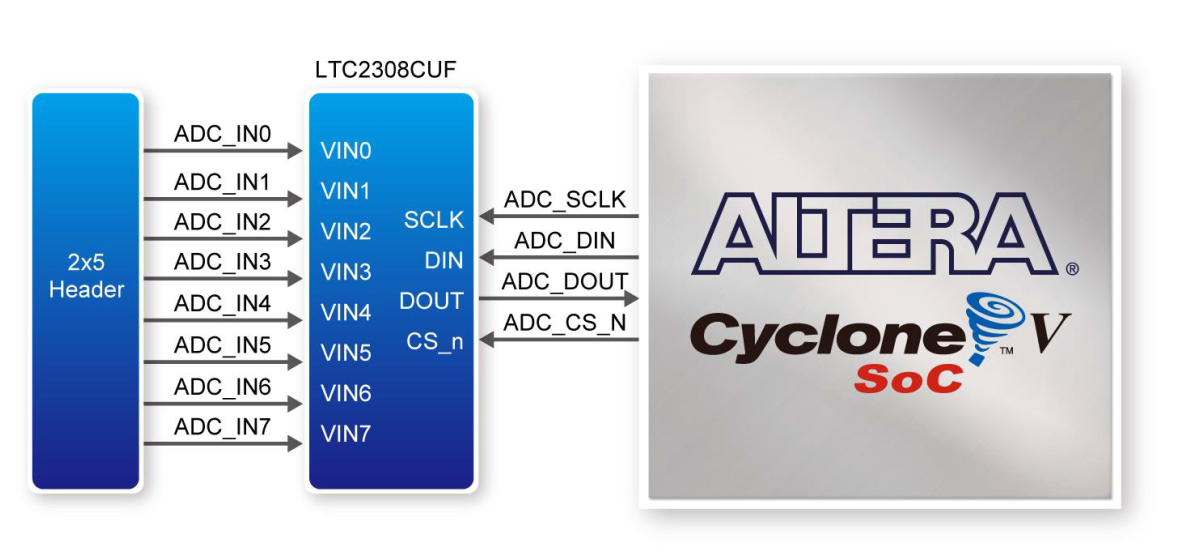 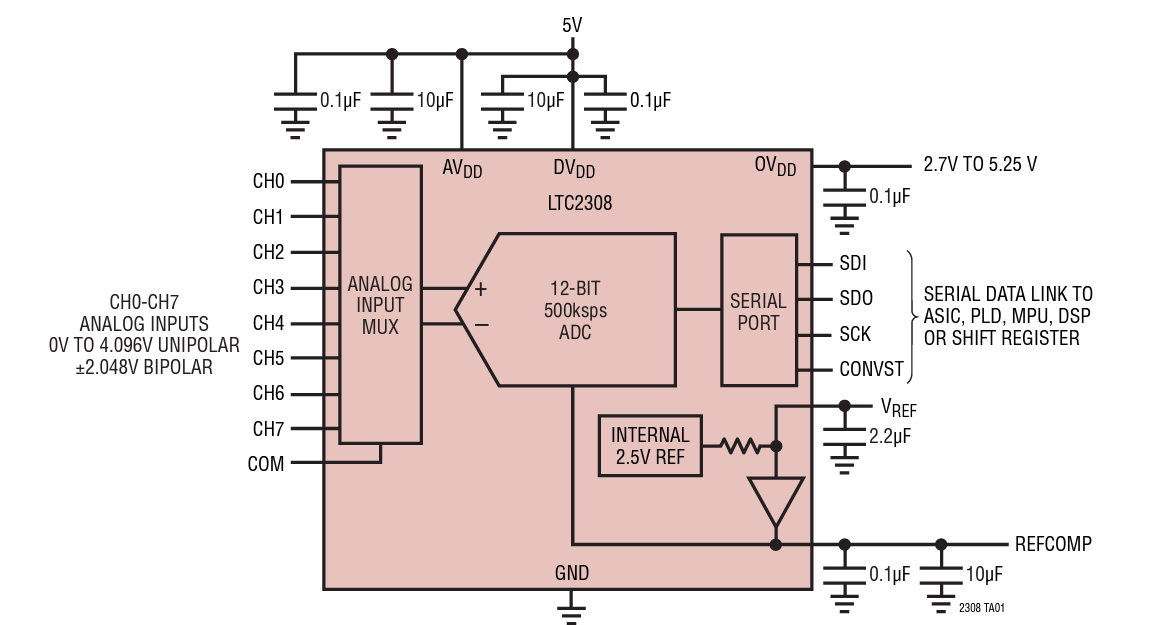 Periferiche per HPS
User button and Led
Warm Reset and Cold Reset
Gigabit Ethernet
UART
DDR3 Memory
Micro SD Card Socket
2 USB Ports
G- Sensor
LTC Connector (14 pin header)
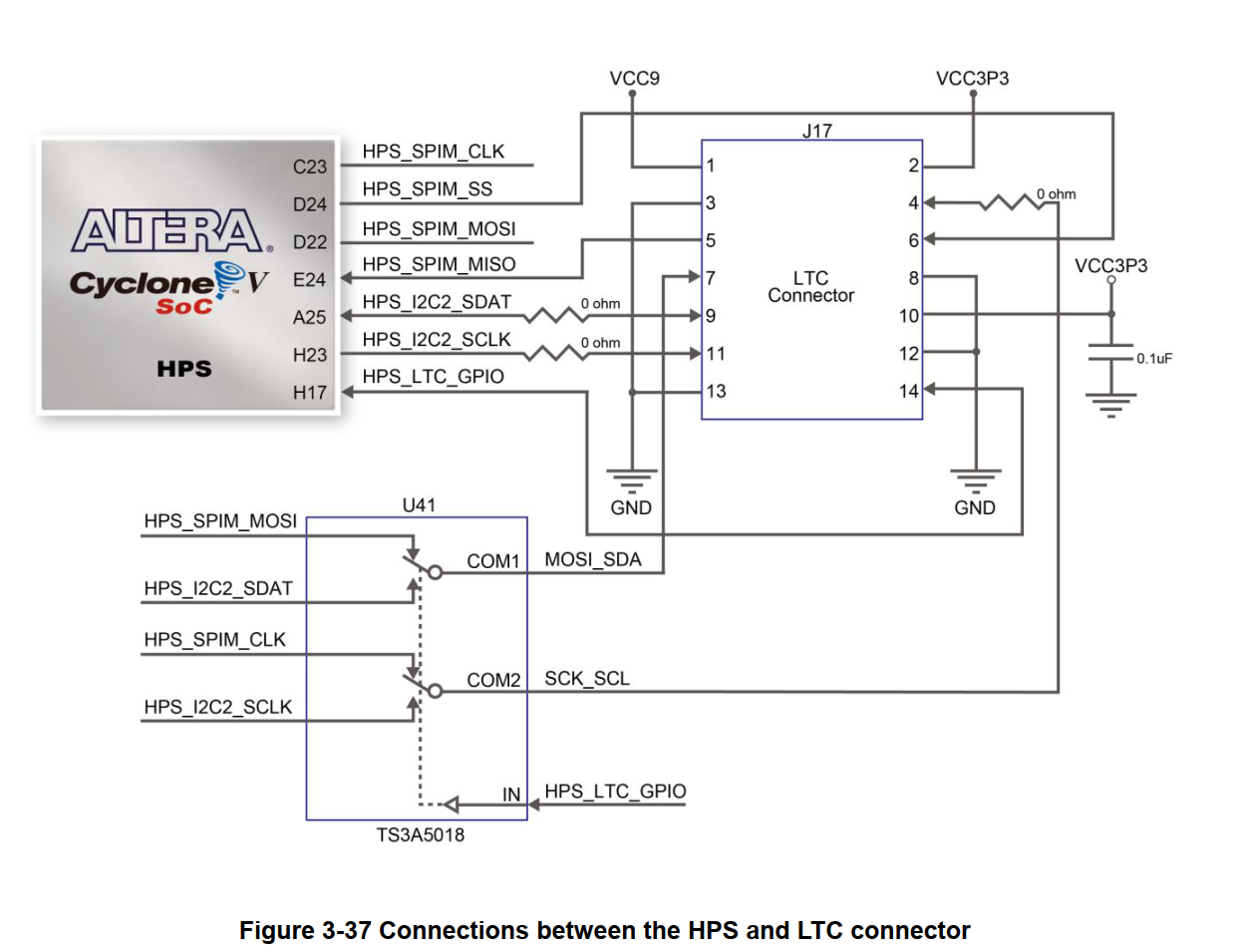